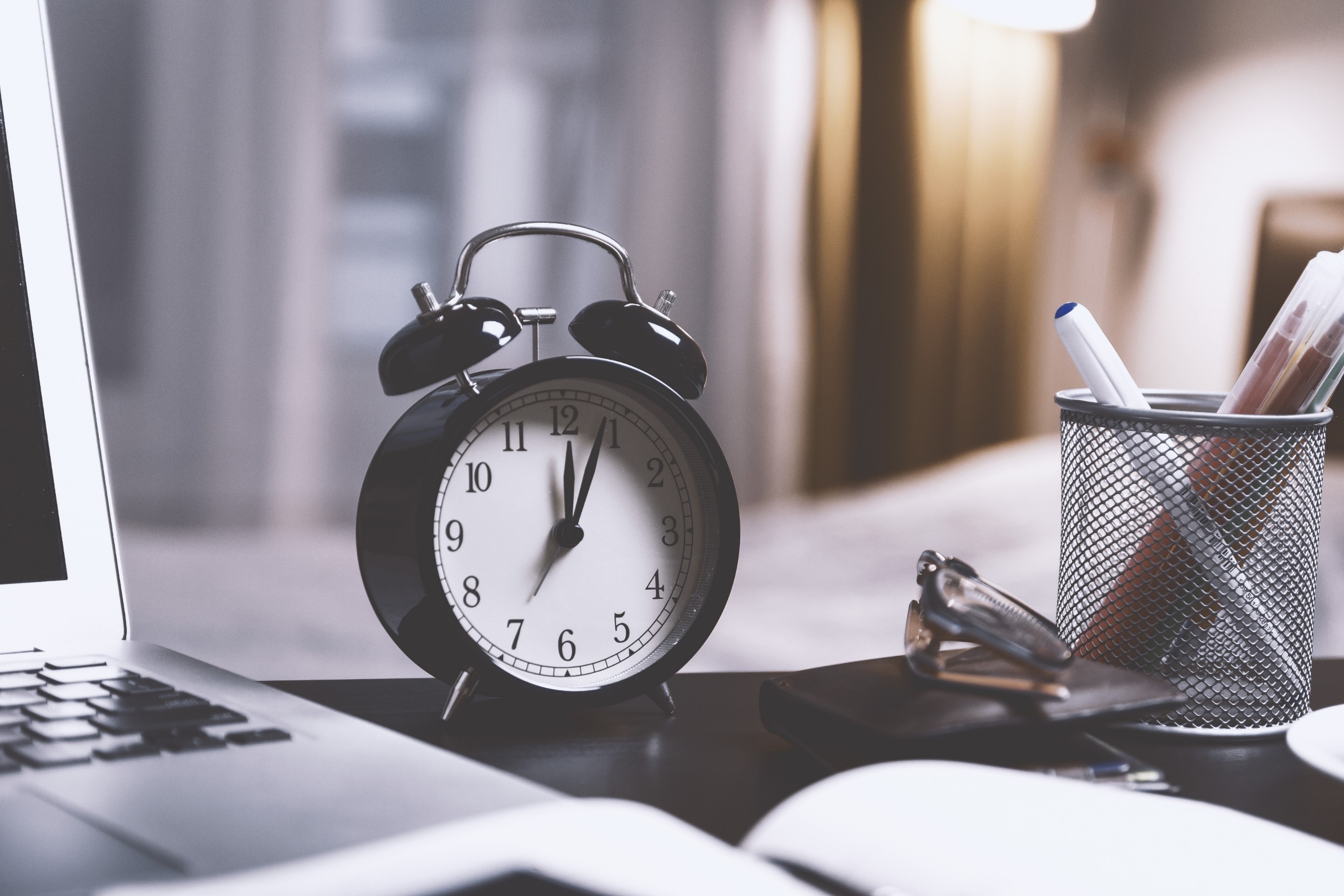 BY YUSHEN
时间管理
时间管理小技巧分享课堂
TIME MANAGEMENT TIPS SHARING CLASS
分享人：xiazaii
分享时间：20XX
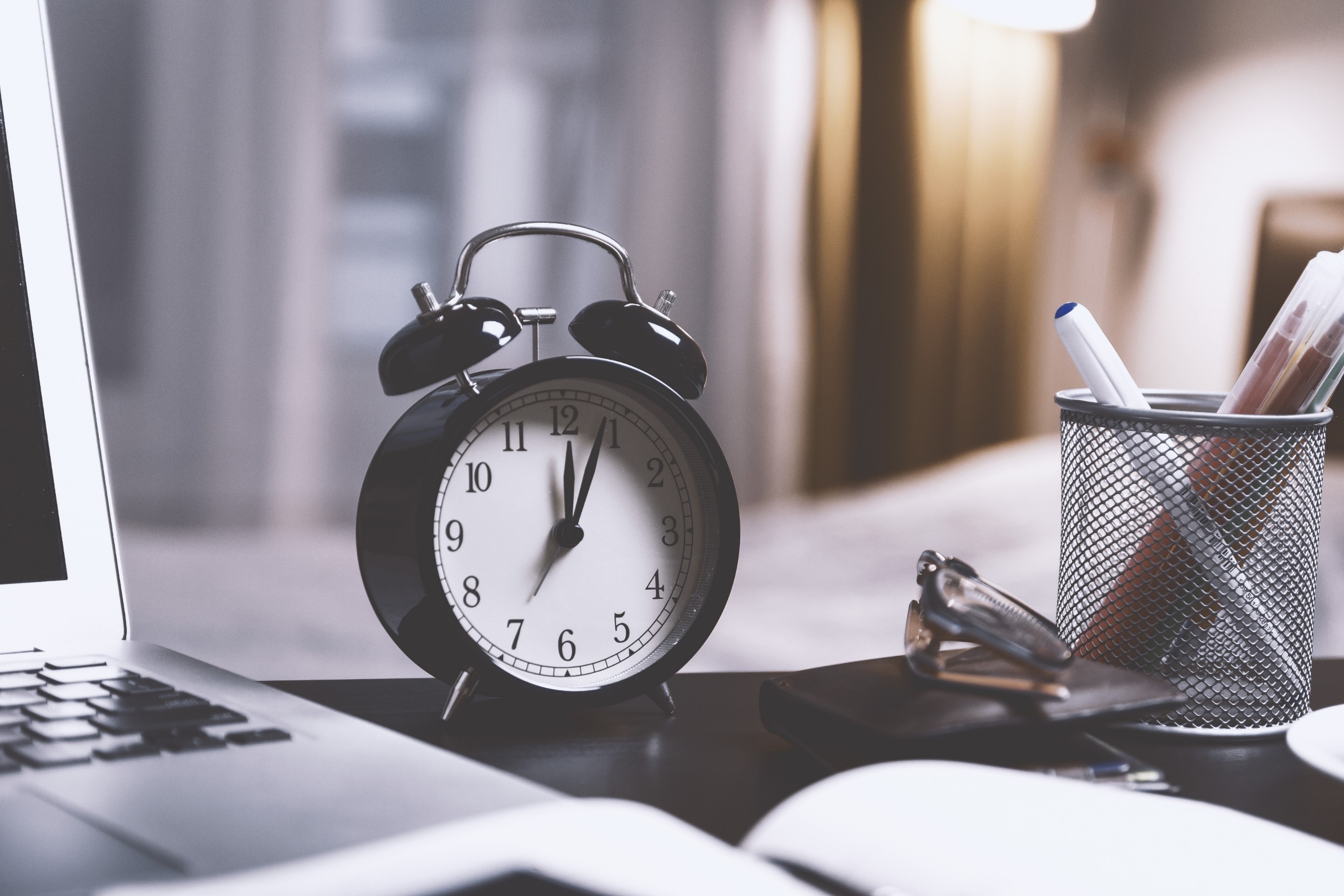 BY YUSHEN
CONTENTS
01
记录时间
02
要事为先
03
二八原则
04
有效管理
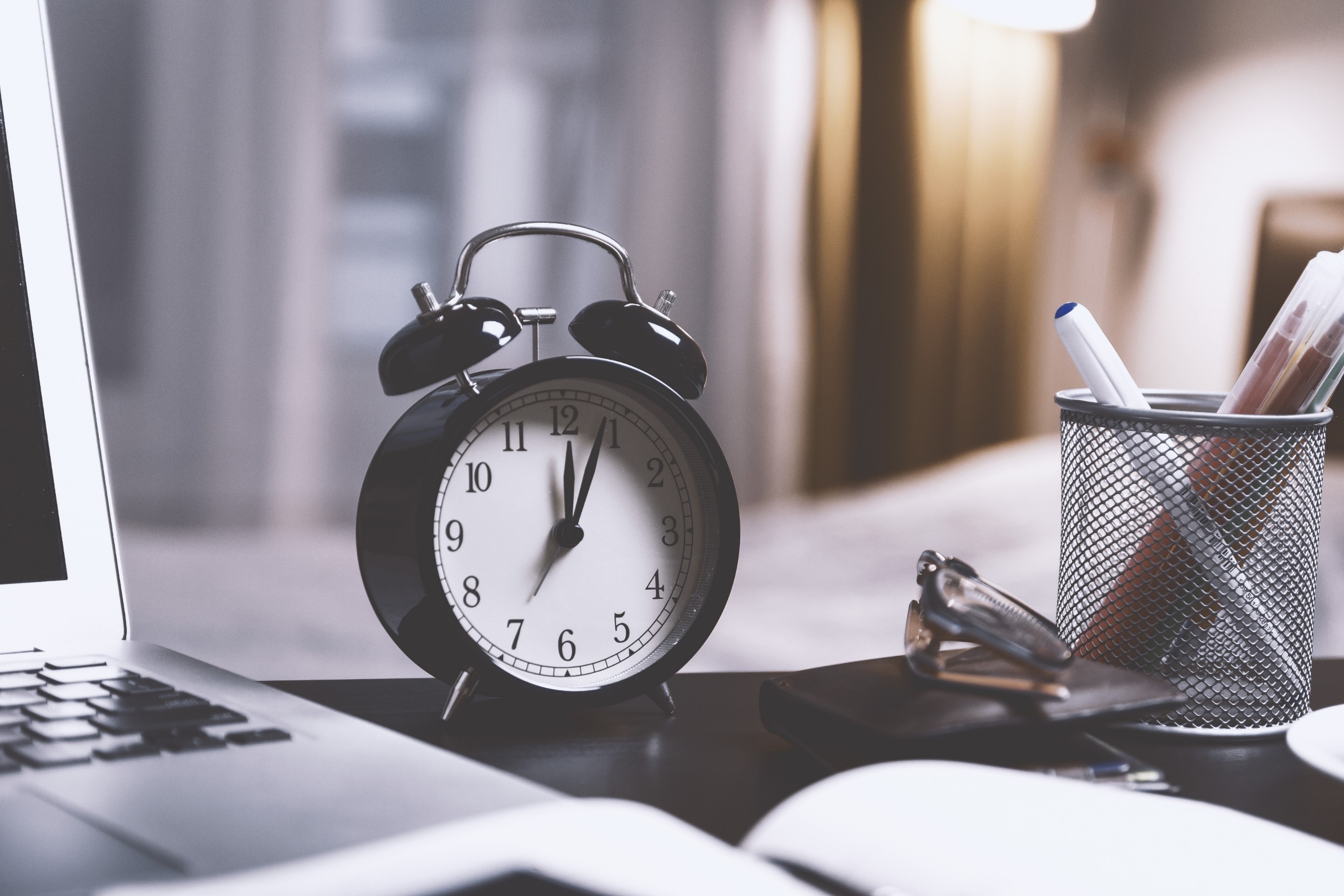 BY YUSHEN
记录时间
01
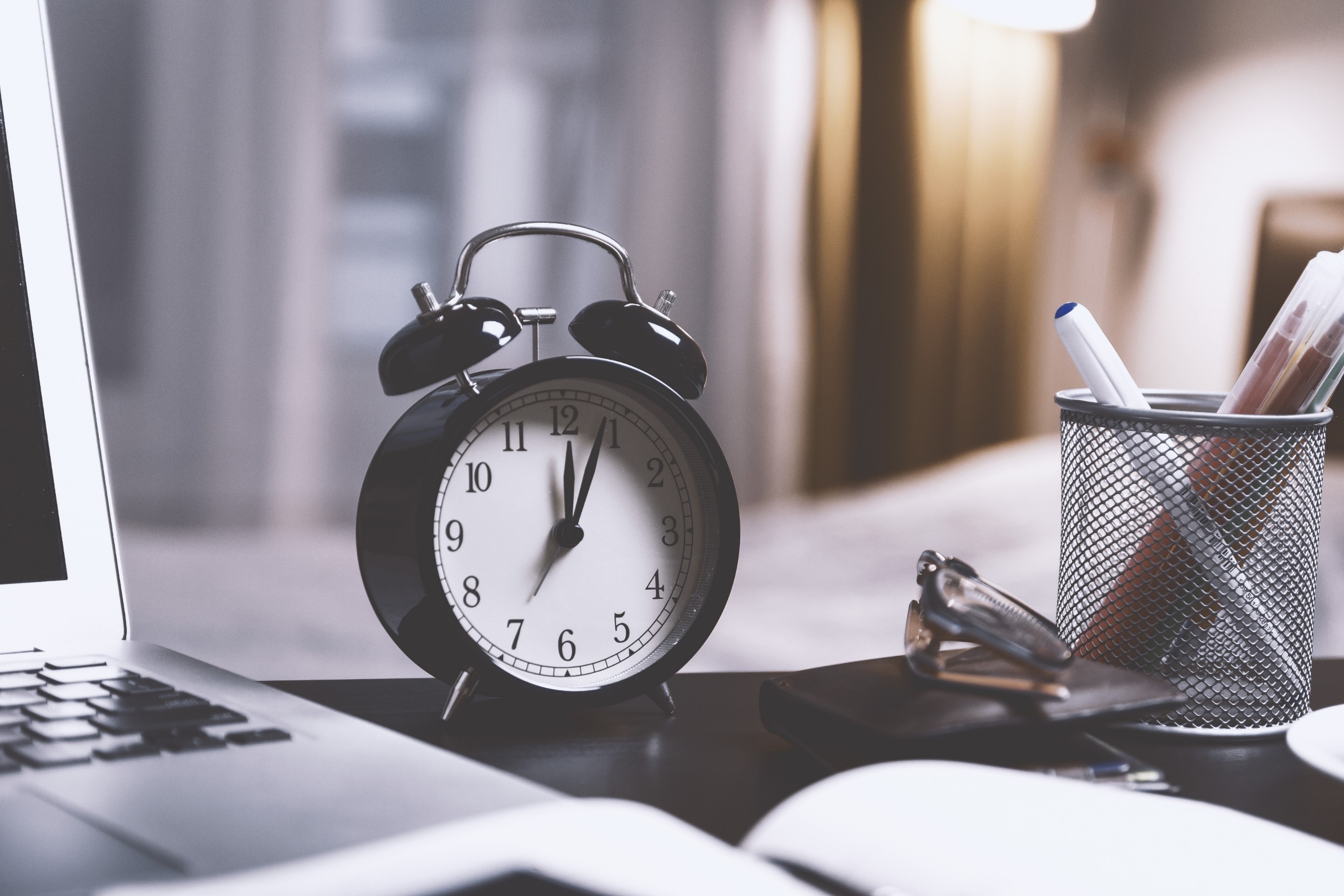 BY YUSHEN
标题文字添加
标题文字添加
标题文字添加
标题文字添加
单击此处键入文本单击此处键入文本单击此处键入文本单击此处键入文本单击此处键入文本单击此处键入
单击此处键入文本单击此处键入文本单击此处键入文本单击此处键入文本单击此处键入文本单击此处键入
单击此处键入文本单击此处键入文本单击此处键入文本单击此处键入文本单击此处键入文本单击此处键入
单击此处键入文本单击此处键入文本单击此处键入文本单击此处键入文本单击此处键入文本单击此处键入
01
记录时间
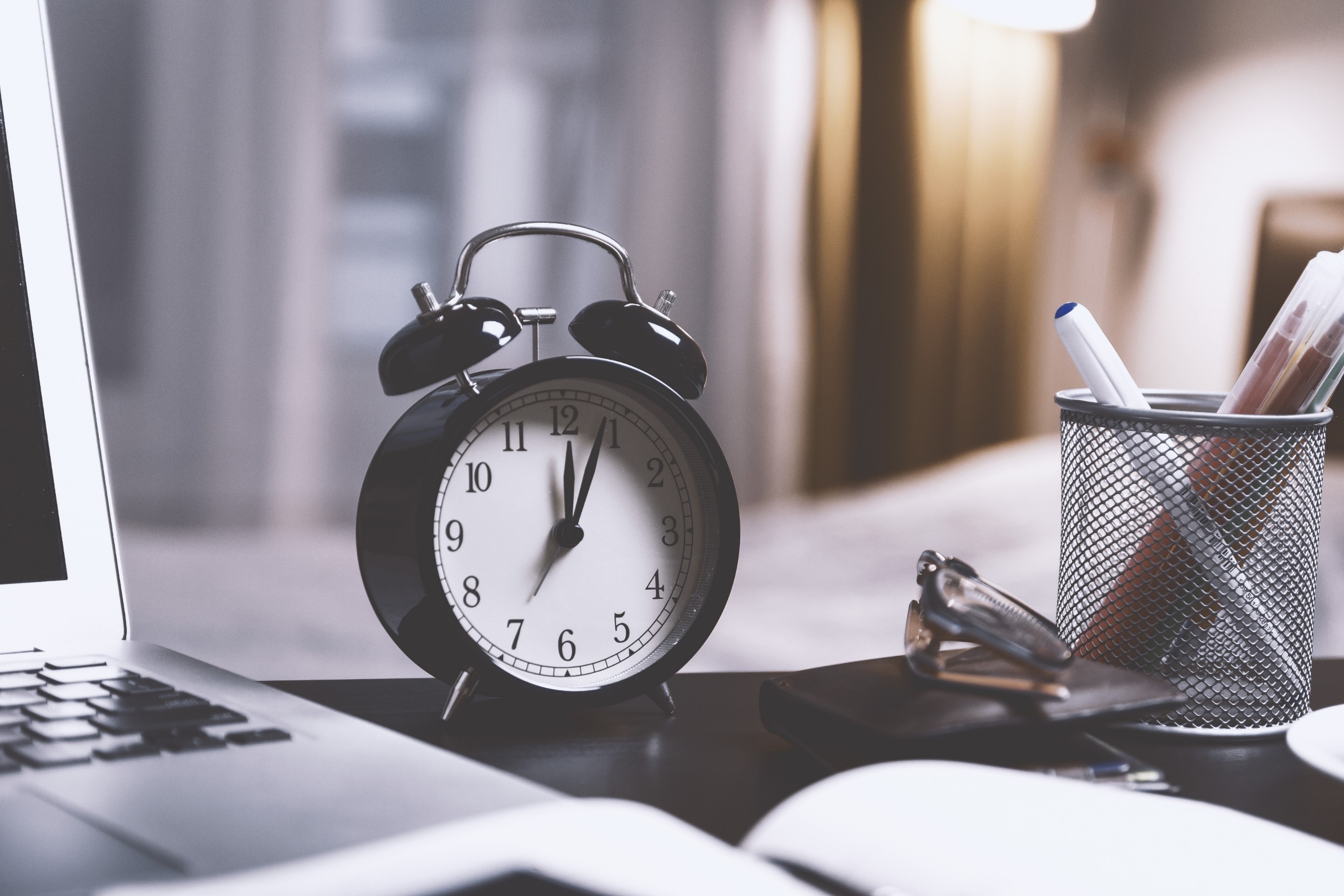 BY YUSHEN
标题文字添加
标题文字添加
标题文字添加
03
01
记录时间
02
04
标题文字添加
标题文字添加
01
05
标题文字添加
请替换文字内容，添加相关标题，修改文字内容，
也可以直接复制你的内容到此。请替换文字内容，添加相关标题，
修改文字内容，也可以
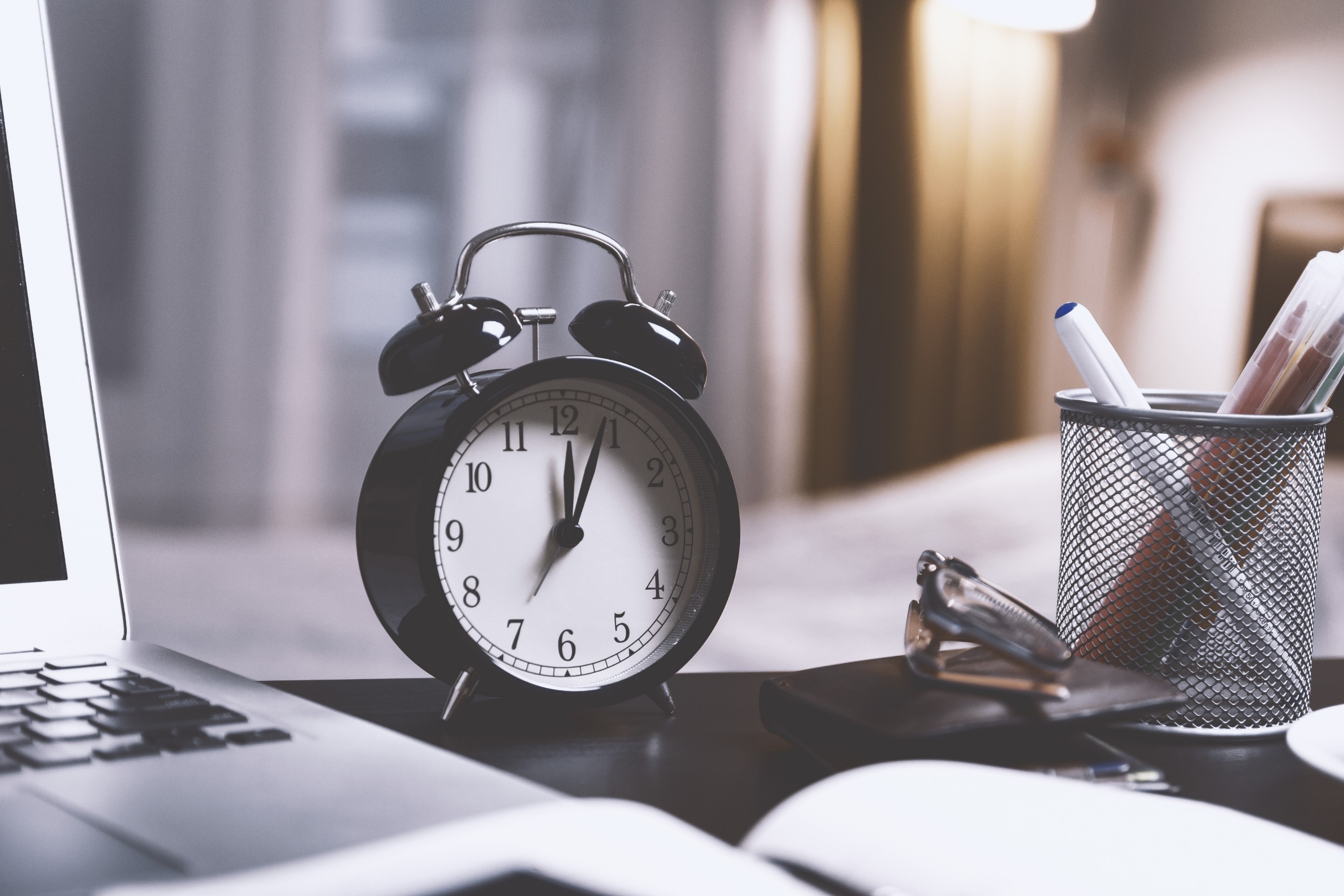 BY YUSHEN
输入标题
输入标题
输入标题
单击此处键入文本单击
此处键入文本单击此处键入文本单击此处键入文本单击此处键入文本单击此处键入
单击此处键入文本单击
此处键入文本单击此处键入文本单击此处键入文本单击此处键入文本单击此处键入
01
记录时间
输入标题
输入标题
单击此处键入文本单击
此处键入文本单击此处键入文本单击此处键入文本单击此处键入文本单击此处键入
单击此处键入文本单击
此处键入文本单击此处键入文本单击此处键入文本单击此处键入文本单击此处键入
单击此处键入文本单击
此处键入文本单击此处键入文本单击此处键入文本单击此处键入文本单击此处键入
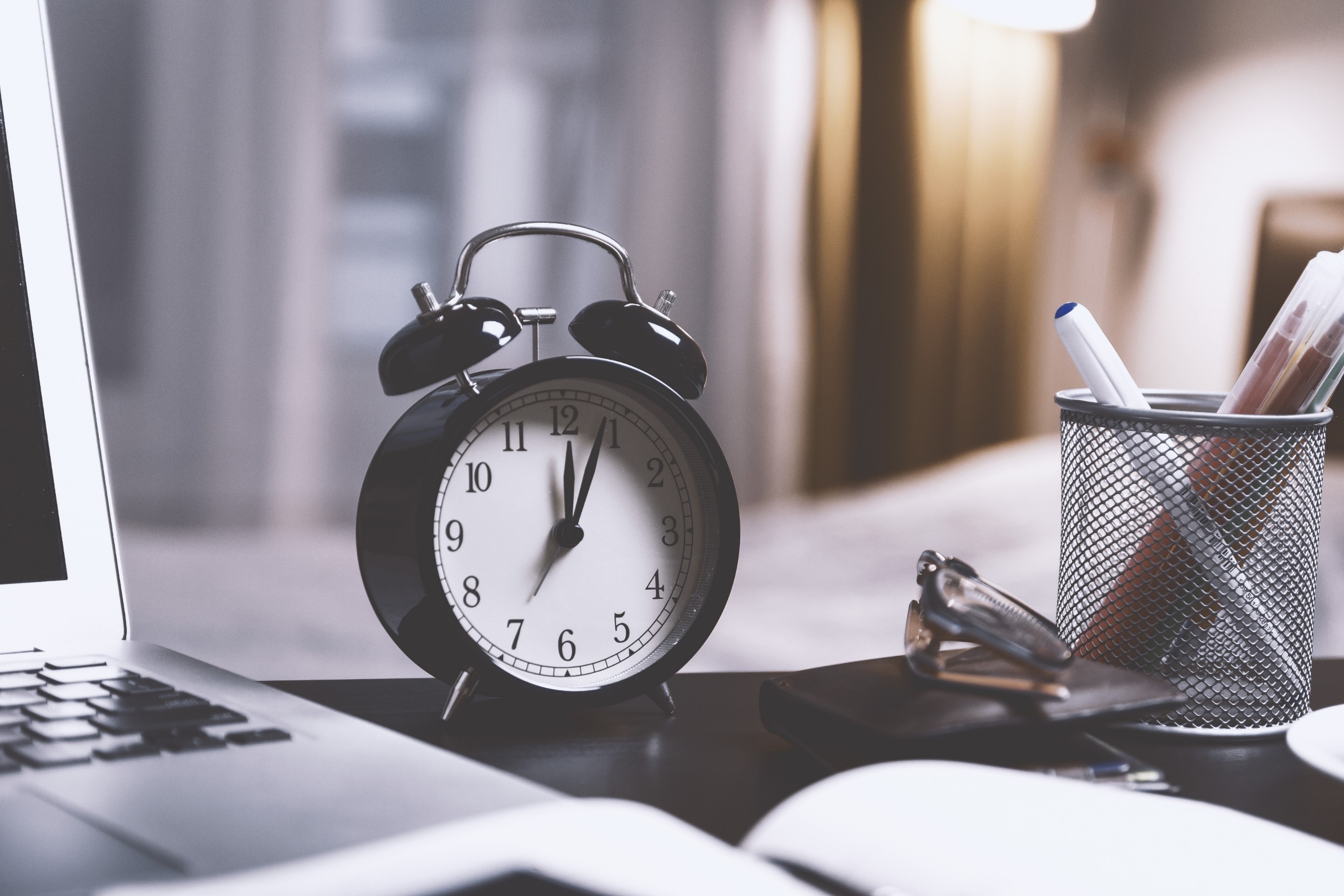 BY YUSHEN
要事为先
02
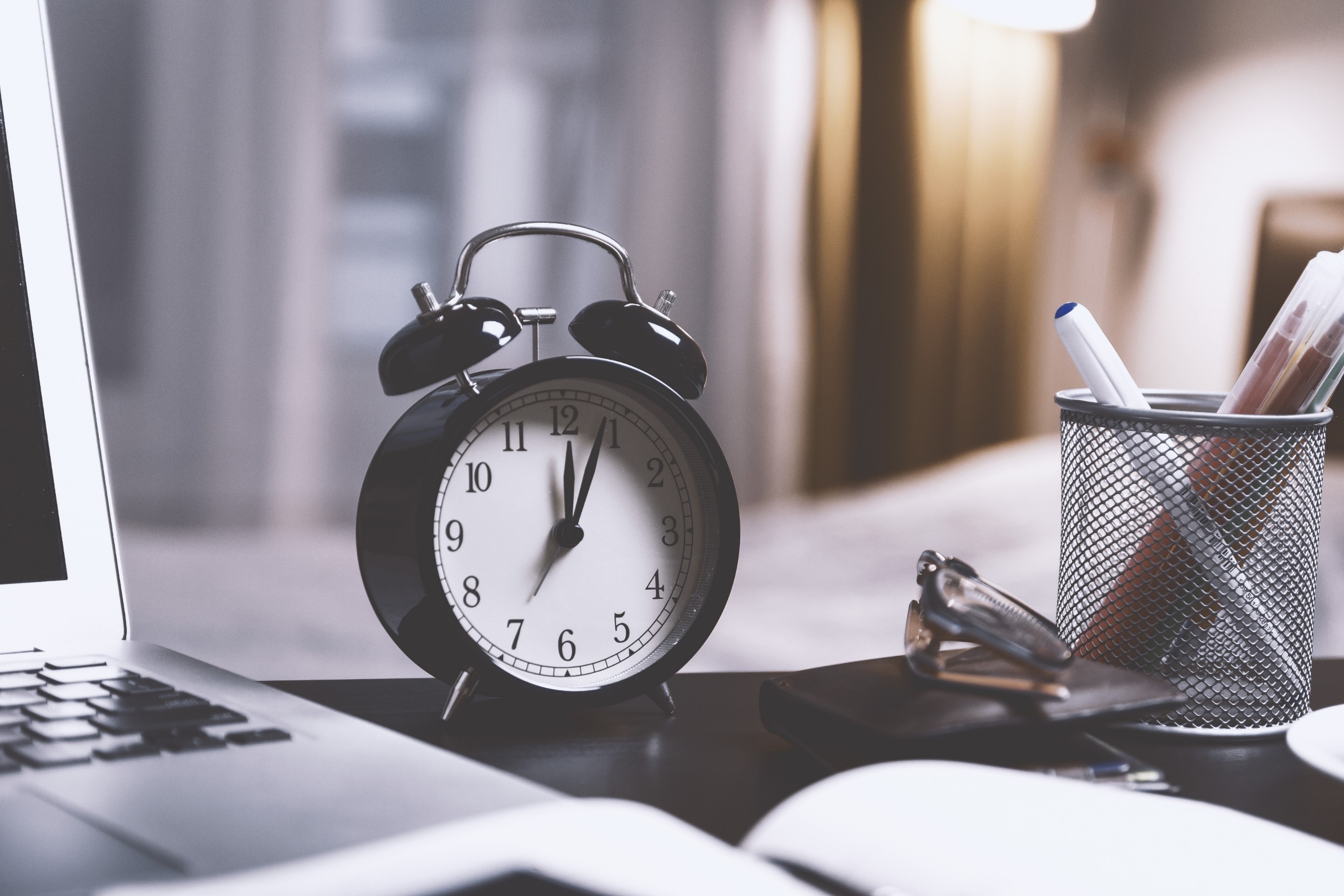 BY YUSHEN
02
要事为先
项目一
项目二
项目三
项目四
标题文字添加
标题文字添加
标题文字添加
标题文字添加
单击此处键入单击此处键入文本单击此处键入文本单击此处
单击此处键入单击此处键入文本单击此处键入文本单击此处
单击此处键入单击此处键入文本单击此处键入文本单击此处
单击此处键入单击此处键入文本单击此处键入文本单击此处
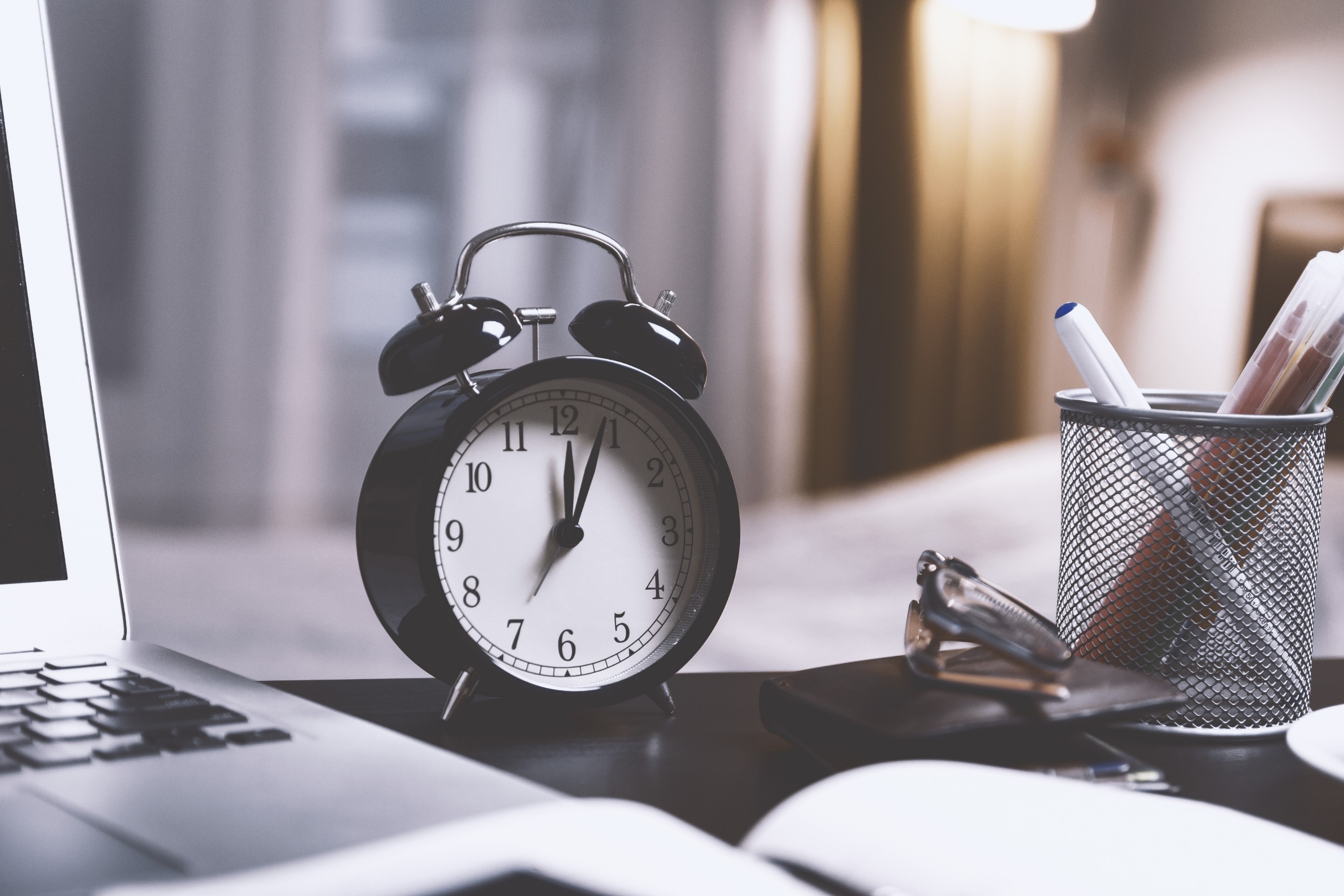 BY YUSHEN
02
要事为先
标题
标题
标题
标题
标题
标题文字添加
标题文字添加
标题文字添加
标题文字添加
标题文字添加
单击此处键入单击
此处键入文本单击此处
键入文本单击此处
单击此处键入单击
此处键入文本单击此处
键入文本单击此处
单击此处键入单击
此处键入文本单击此处
键入文本单击此处
单击此处键入单击
此处键入文本单击此处
键入文本单击此处
单击此处键入单击
此处键入文本单击此处
键入文本单击此处
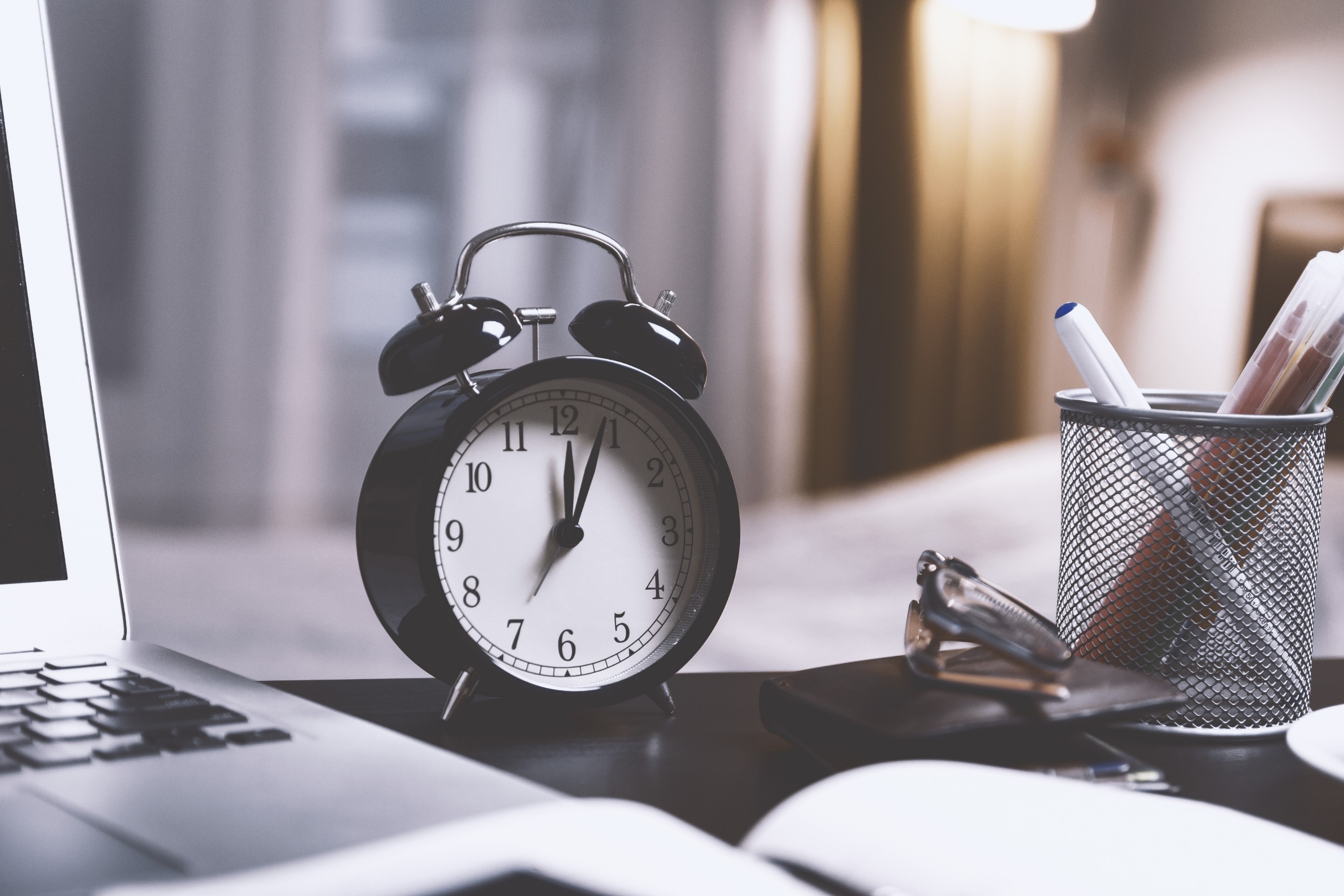 BY YUSHEN
02
要事为先
标题文字添加
标题文字添加
标题文字添加
标题文字添加
标题文字添加
标题文字添加
单击此处键入单击此处键入文本单击此处键入文本单击此处
单击此处键入单击此处键入文本单击此处键入文本单击此处
单击此处键入单击此处键入文本单击此处键入文本单击此处
单击此处键入单击此处键入文本单击此处键入文本单击此处
单击此处键入单击此处键入文本单击此处键入文本单击此处
单击此处键入单击此处键入文本单击此处键入文本单击此处
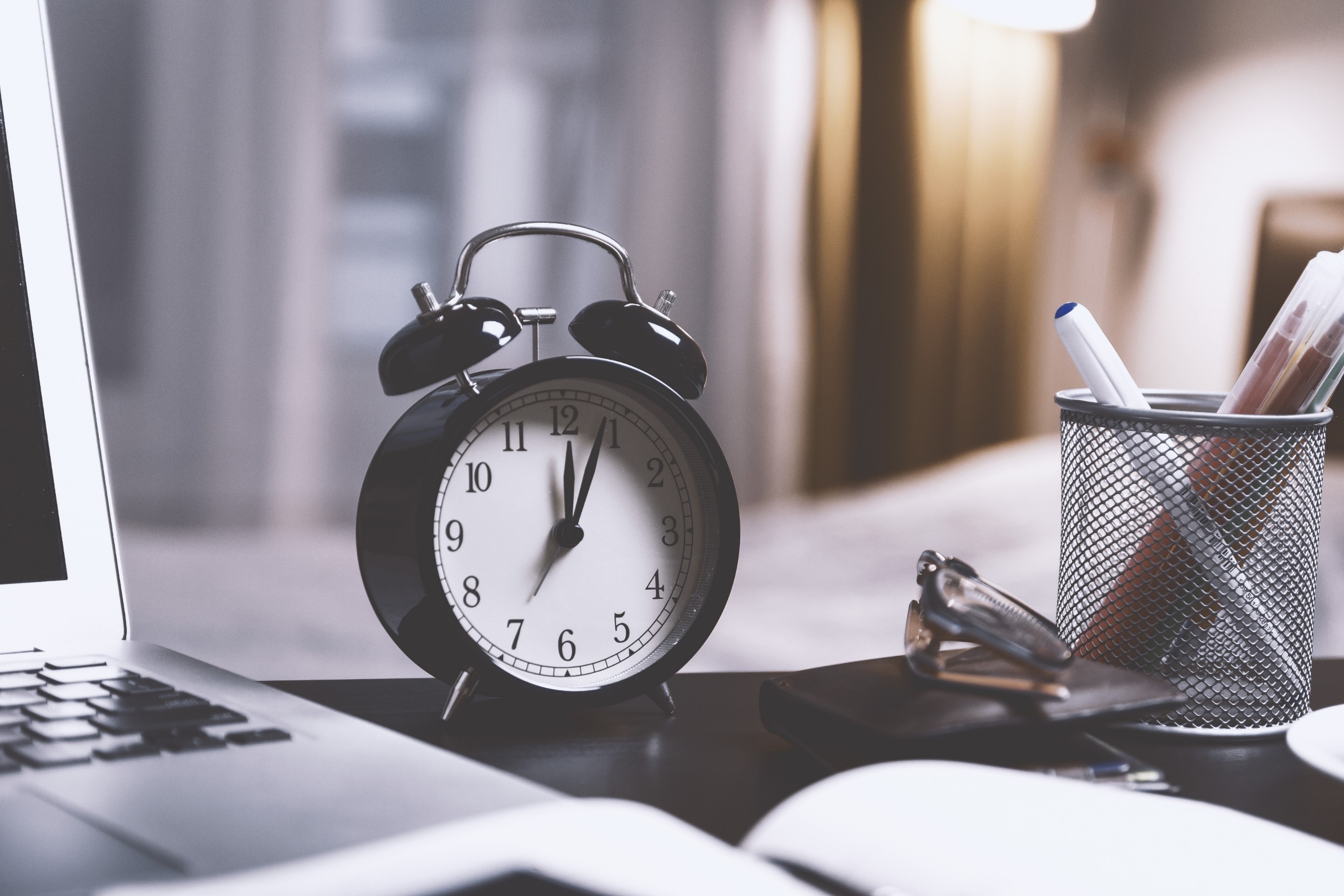 BY YUSHEN
二八原则
03
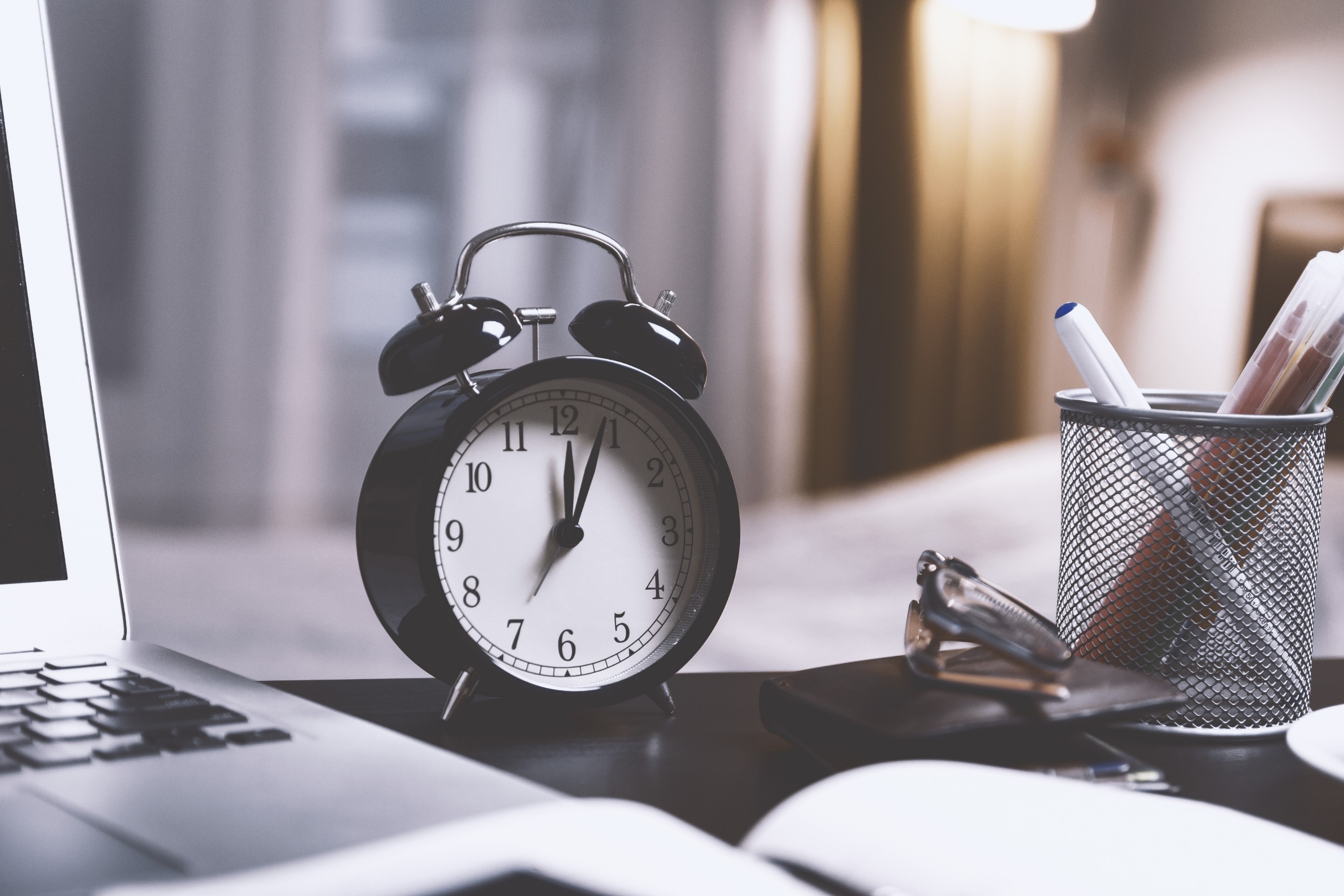 BY YUSHEN
03
二八原则
标题文字添加
标题文字添加
标题文字添加
单击此处键入文本单击此处键入文本单击此处键入文本单击此处键入文本单击此处键入文本单击此处键入
单击此处键入文本单击此处键入文本单击此处键入文本单击此处键入文本单击此处键入文本单击此处键入
单击此处键入文本单击此处键入文本单击此处键入文本单击此处键入文本单击此处键入文本单击此处键入
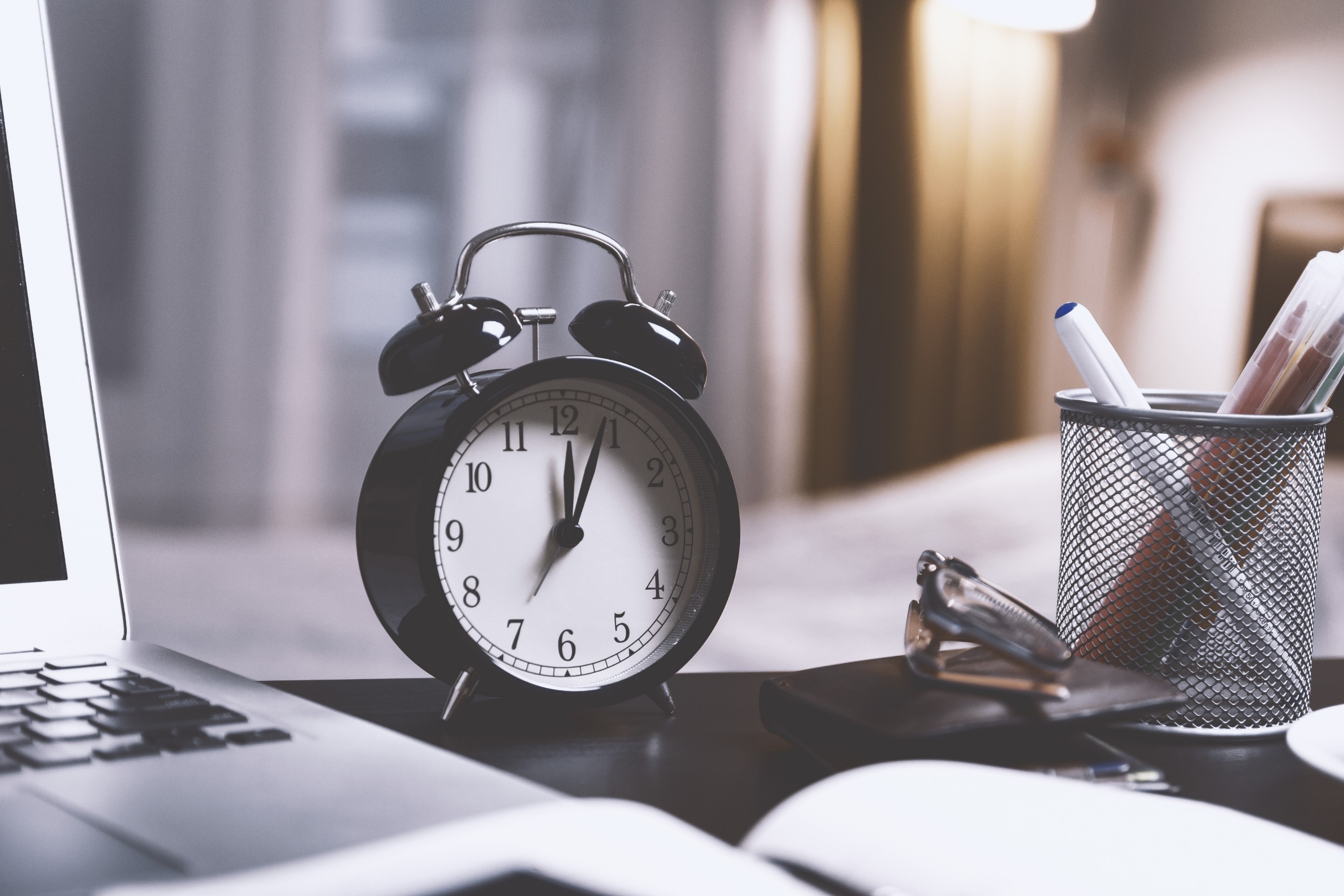 BY YUSHEN
03
二八原则
标题文字添加
标题文字添加
标题文字添加
标题文字添加
单击此处键入文本单击此
键入文本单击此处键入文本单击此处键入文本单击此处键入文本
单击此处键入文本单击此
键入文本单击此处键入文本单击此处键入文本单击此处键入文本
单击此处键入文本单击此
键入文本单击此处键入文本单击此处键入文本单击此处键入文本
单击此处键入文本单击此
键入文本单击此处键入文本单击此处键入文本单击此处键入文本
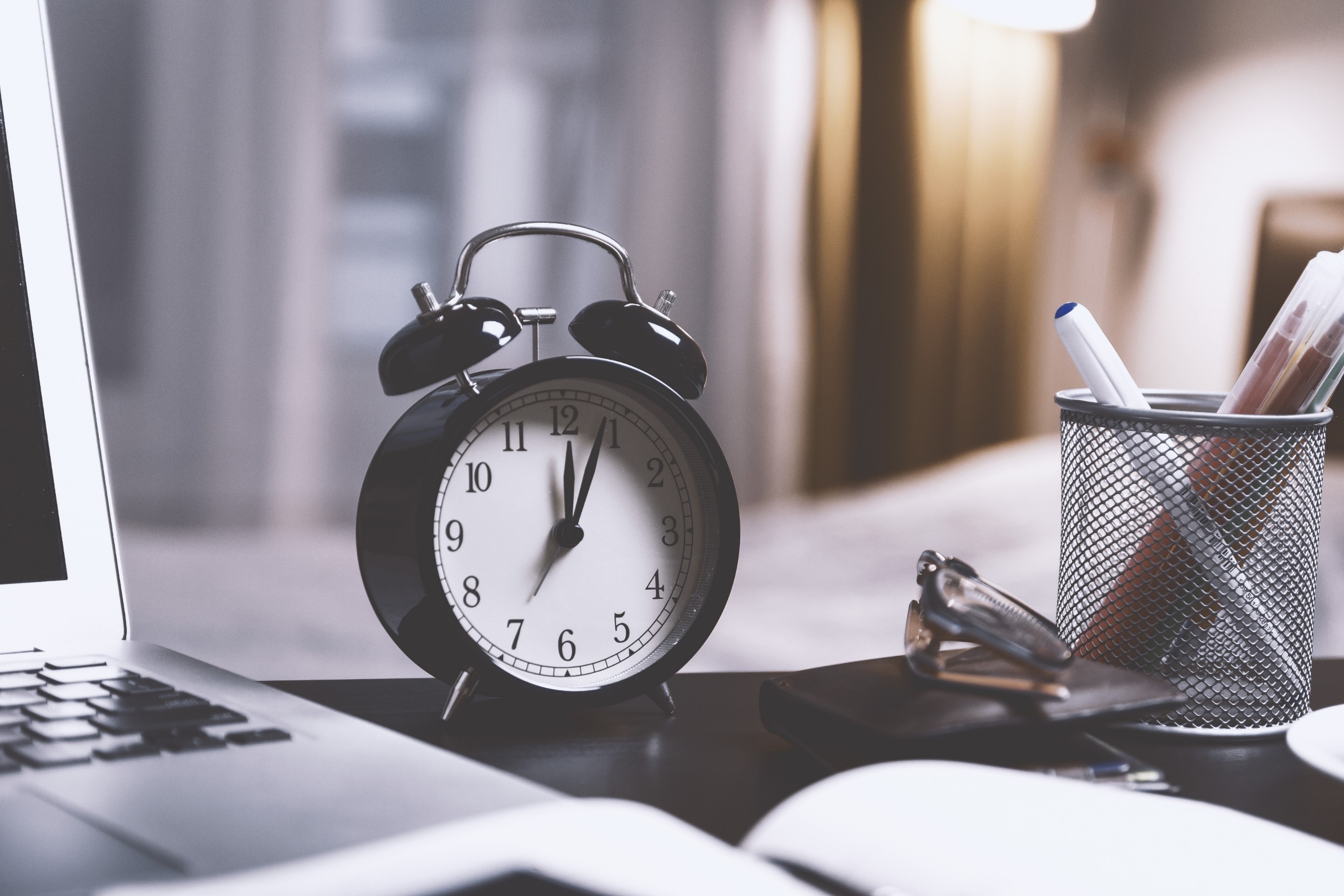 BY YUSHEN
有效管理
04
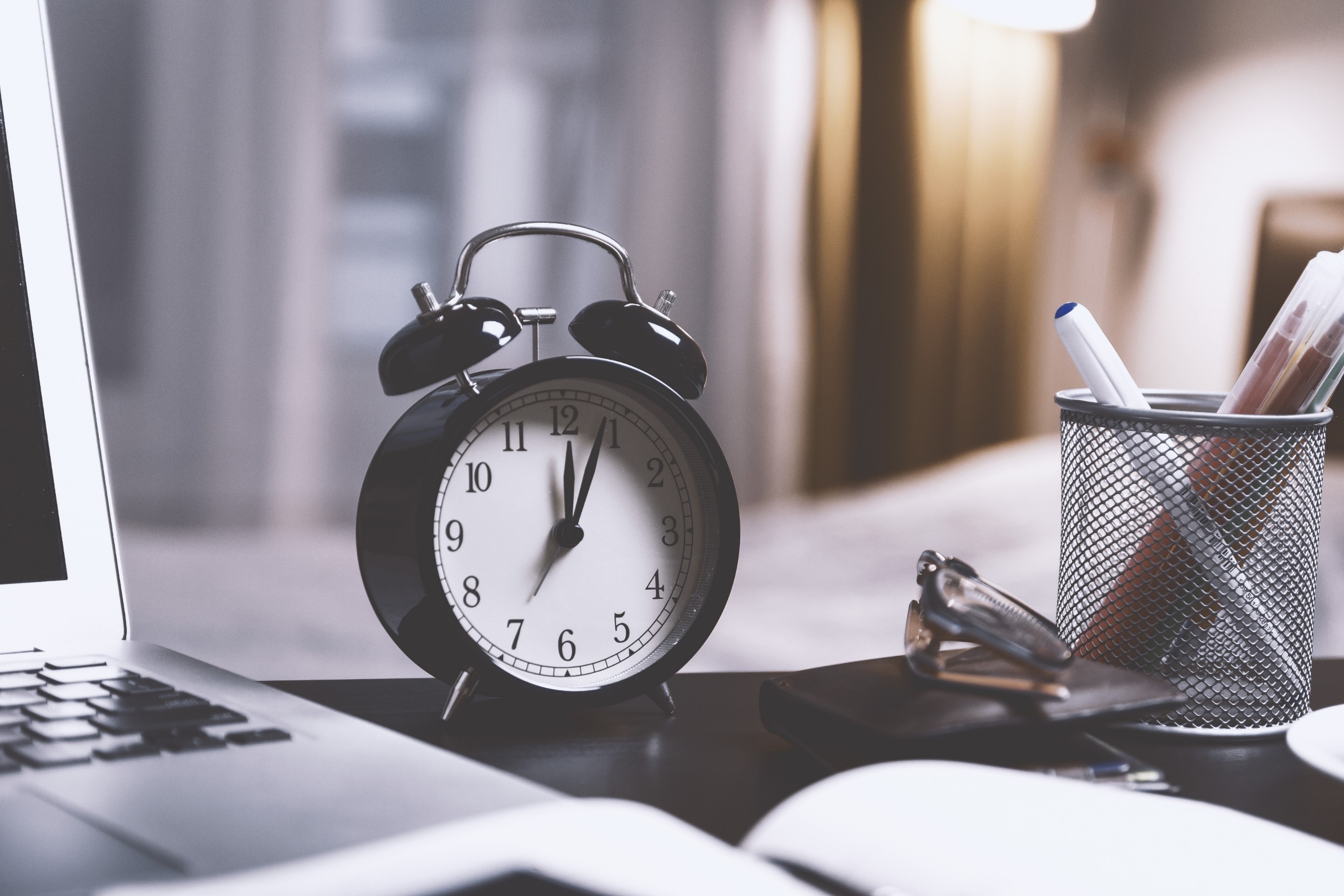 BY YUSHEN
01
02
04
有效管理
标题文字添加
标题文字添加
标题文字添加
单击此处键入单击
此处键入文本单击此处
键入文本单击此处
单击此处键入单击
此处键入文本单击此处
键入文本单击此处
单击此处键入单击
此处键入文本单击此处
键入文本单击此处
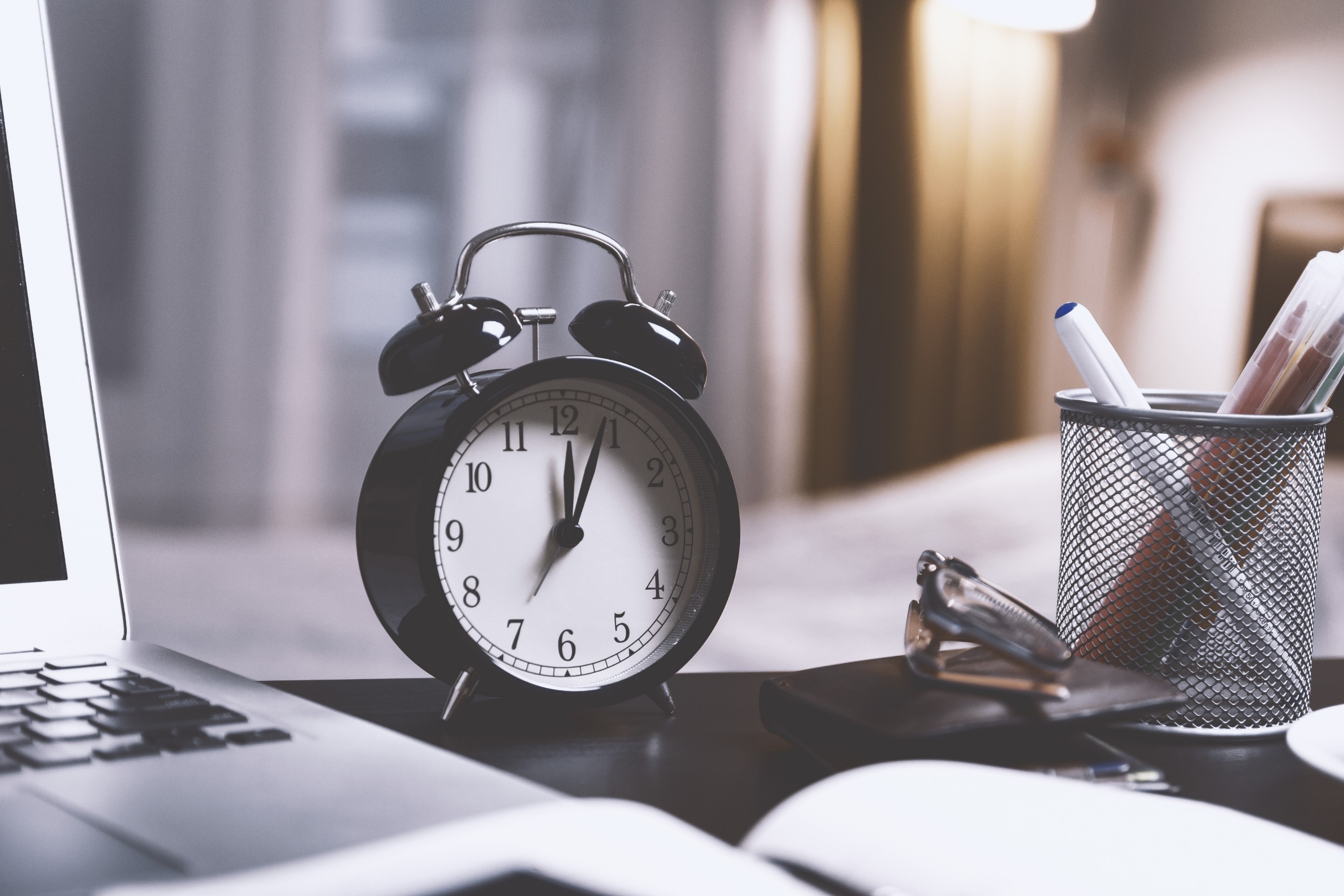 BY YUSHEN
04
有效管理
标题文字添加
标题文字添加
标题文字添加
标题文字添加
单击此处键入文本单击此
键入文本单击此处键入文本单击此处键入文本单击此处键入文本
单击此处键入文本单击此
键入文本单击此处键入文本单击此处键入文本单击此处键入文本
单击此处键入文本单击此
键入文本单击此处键入文本单击此处键入文本单击此处键入文本
单击此处键入文本单击此
键入文本单击此处键入文本单击此处键入文本单击此处键入文本
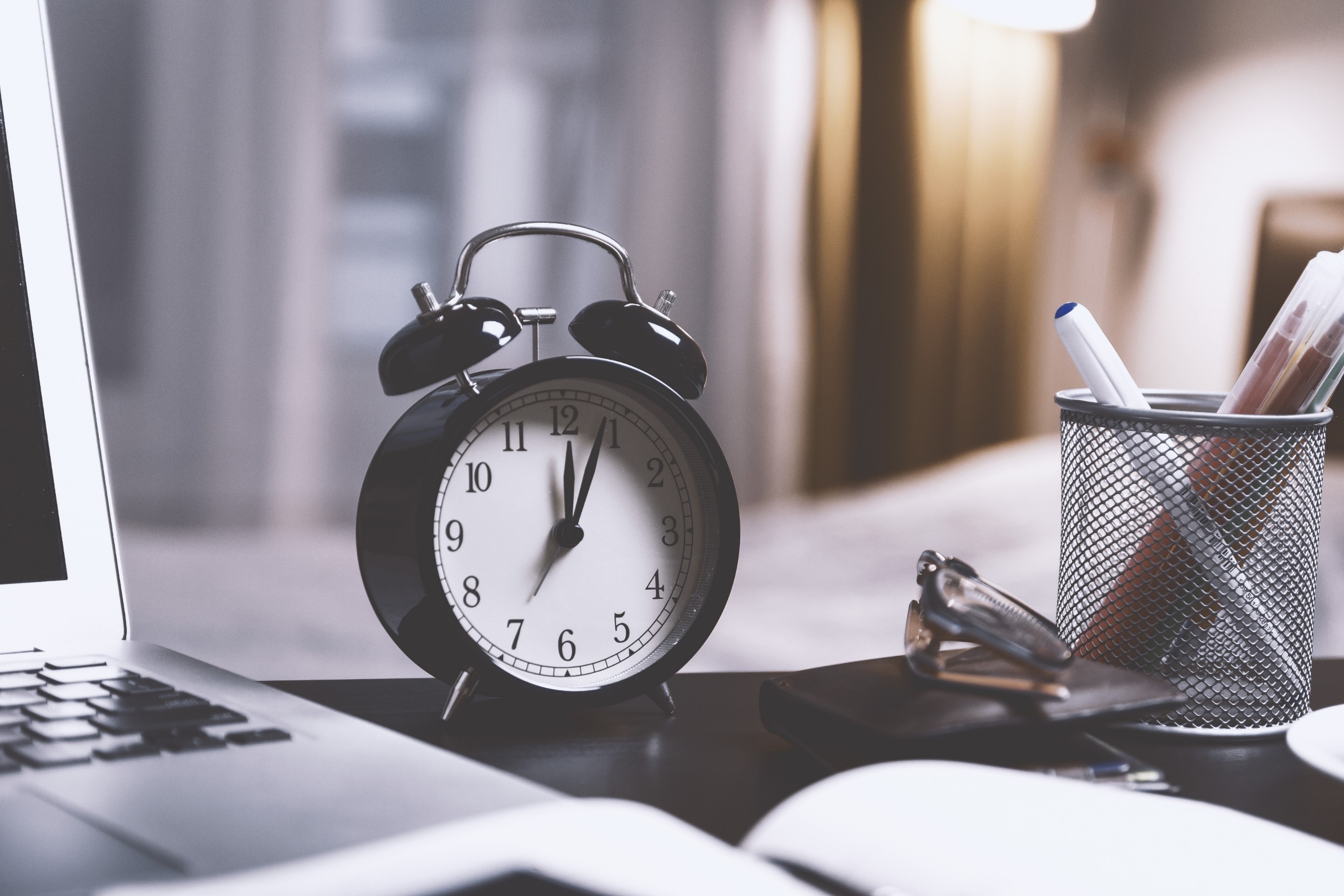 BY YUSHEN
谢谢观看
时间管理小技巧分享课堂
TIME MANAGEMENT TIPS SHARING CLASS
分享人：xiazaii
分享时间：20XX